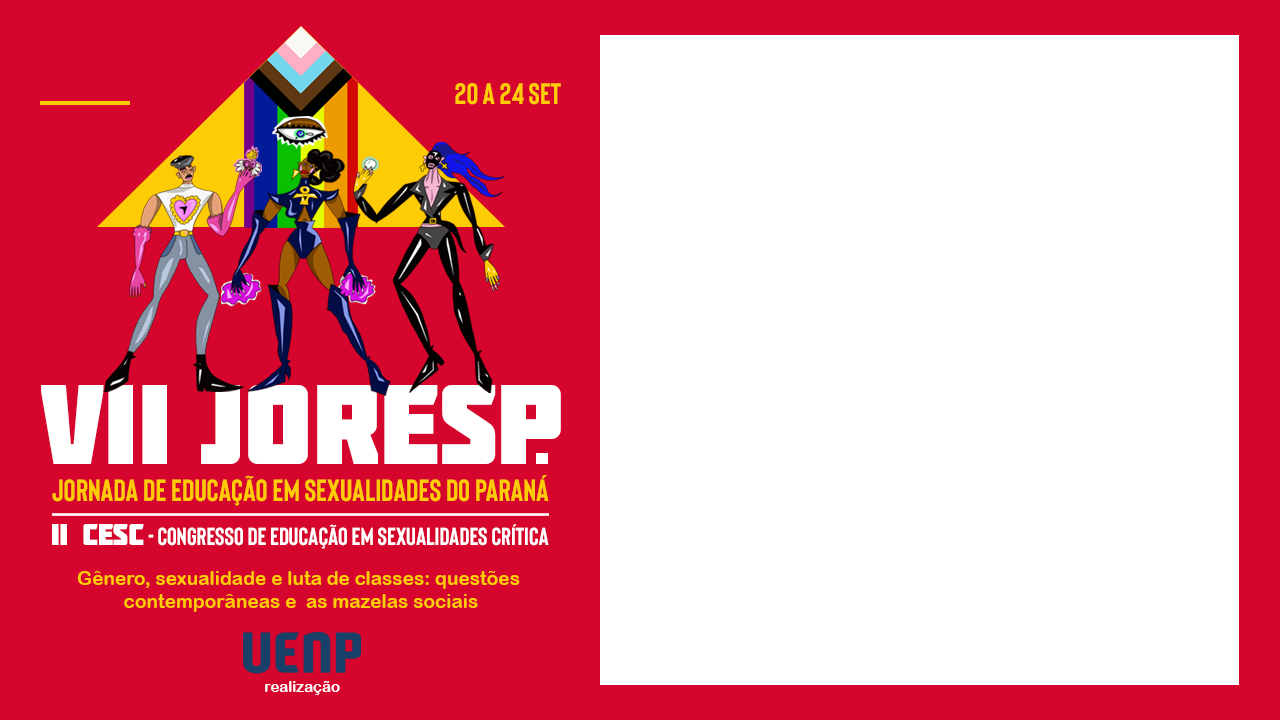 TÍTULO DO TRABALHO 
E SUBTÍTULO QUANDO HOUVER
AUTOR 1
Universidade X
AUTOR 2
Universidade X
AUTOR 3
Universidade X
AUTOR 4
Universidade X